Computing Overview
Miss Colbourne
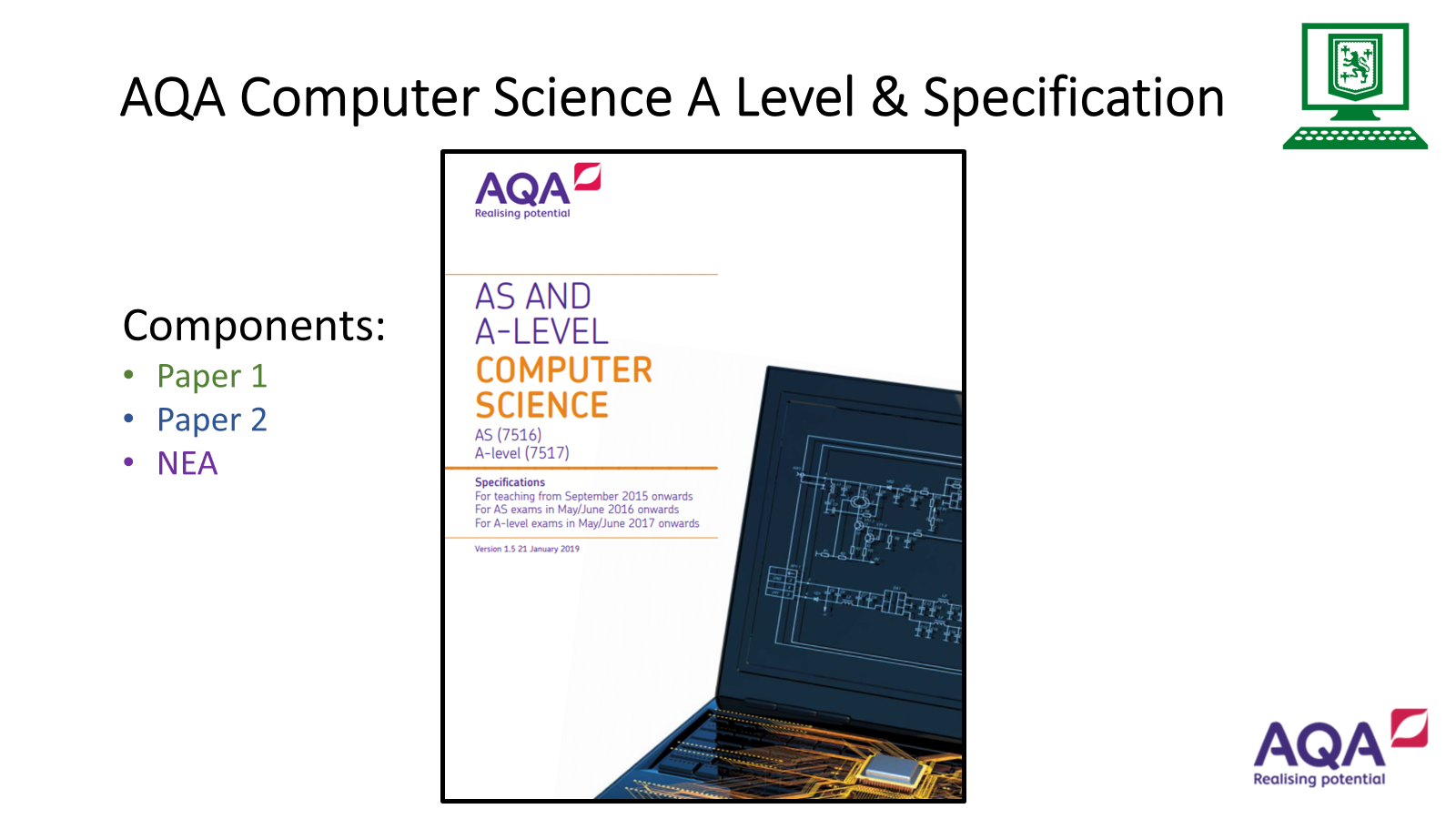 Summer Work
Do not leave it until the last minute 
Email me if you have any issues 
P.Colbourne@chellaston.derby.sch.uk
AQA Computer Science A Level & Assessments
Paper 1
Ability to program, as well as student's theoretical knowledge of Computer Science.
Assessed
• On-screen exam: 2 hours 30 minutes
• 40% of A-level
Questions
Answer a series of short questions and write/adapt/extend programs in an Electronic Answer Document provided by AQA.
We will issue Preliminary Material, a Skeleton Program and, where appropriate, test data, for use in the exam.
Paper 2
Ability to answer questions from subject content (see blue).
Assessed
• Written exam: 2 hours 30 minutes
• 40% of A-level
Questions
Compulsory short-answer and extended-answer questions.
Non-exam assessment
This is a practical project. Assess student's ability to use the knowledge and skills gained through the course to solve or investigate a practical problem. Students will be expected to follow a systematic approach to problem solving, a
 (Could allow 50 hours of lesson time approx) - 10 hours a fortnight 

Assessed
• 75 marks
• 20% of A-level
Non-exam assessment
1.Choose, research, plan and develop your own project
2.Confidently sign to authenticate the work as their own.
3.Teachers may provide guidance and support so students are clear about the requirements of the task
4.Teachers may provide guidance to students on the suitability of their proposed task, particularly if it means they will not meet the requirements of the marking criteria.
5.Teachers must not comment or provide suggestions on how they could improve it. However, they can ask questions about the way they are approaching their work and highlight the requirements of the marking criteria.
6.If a student receives any additional assistance a mark should be awarded that represents the student’s unaided achievement. Record the support the student received on the Candidate record form. This will allow the moderator to see whether the student has been awarded an appropriate mark.
7.Once a student submits work for marking and it has been marked, you cannot return it to the student for improvement, even if they have not received any feedback or are unaware of the marks awarded.
Paper 1 ( On the Computer) - 2 hour 30 min
Fundamentals of programming
Fundamentals of data structures
Fundamentals of algorithms
Theory of computation

This exam focuses on the designing, writing and testing of programs, you will be given some code beforehand and then tested on it during exam conditions.
Paper 1
Prior to the exam, candidates issued with Preliminary Material, the Skeleton Program, and, where appropriate, test data for use in the exam
This material will be made available in centre in the spring for AS and in the autumn term of the second year for A - Level 
Students answer series of short questions and write/adapt/extend programs in an Electronic Answer Document provided by AQA
Paper 2 (In the hall) - 2 hour 30min
Fundamentals of data representation
Fundamentals of computer systems 
Fundamentals of computer organisation and architecture 
Consequences of uses of computing 
Fundamentals of communication and networking 
Fundamentals of databases
Big data
Fundamentals of functional programming 
Systematic approach to problem solving
Recommended Book
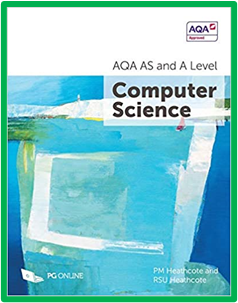 PG online - AQA A level computer science 
AQA A level Computer Science Paperback – 26 Jun. 2015 by Bob Reeves (Author)
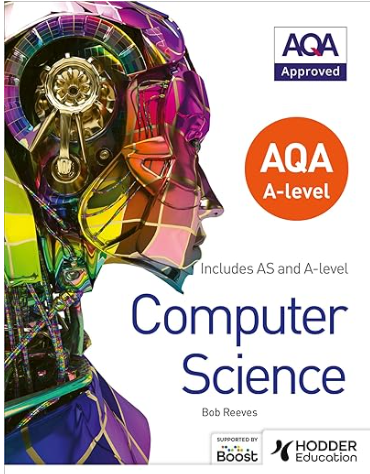 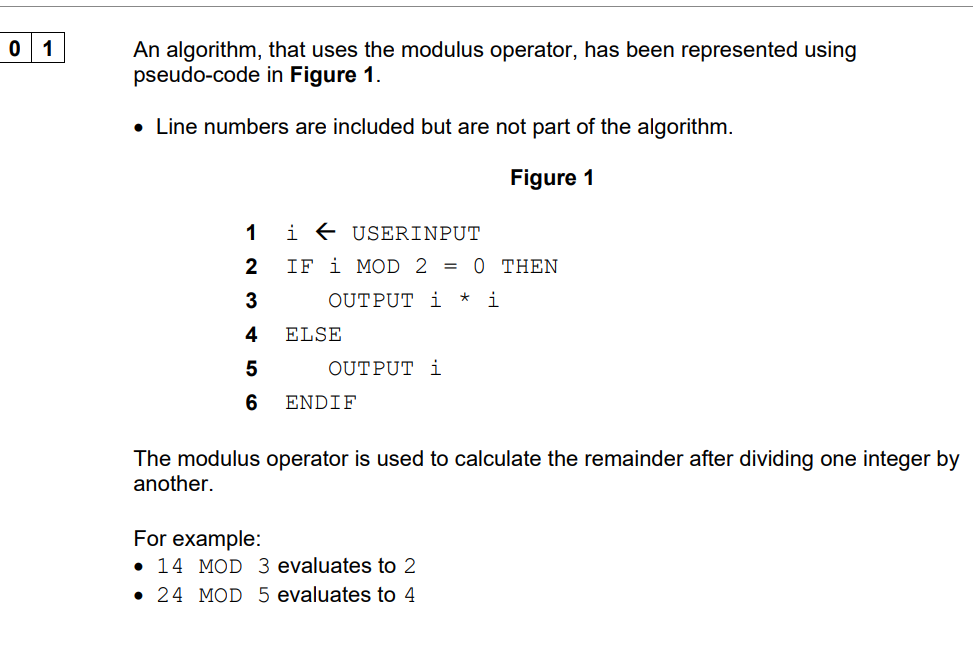 Summer Work
Do not leave it until the last minute 
Email me if you have any issues 
P.Colbourne@chellaston.derby.sch.uk
Create a python cheat sheet so you know the basics 
Complete the python programs 
Provide evidence of testing the programs as well as the code
What the spec says you should know
Fundamentals of programming
Data types 
Programming Concepts 
variable declaration
constant declaration
Assignment
Iteration
Selection
subroutine (procedure/function)4
Arithmetic operations in a programming language
Relational operations in a programming language
Boolean operations in a programming language
Fundamentals of programming
Constants and variables in a programming language
String-handling operations in a programming language
Random number generation in a programming language
Exception handling
Subroutines (procedures/functions)
Parameters of subroutines
Returning a value/values from a subroutine
Local variables in subroutines
Global variables in a programming language
Structured programming*
[Speaker Notes: I haven’t covered this yet - Mr Letexier may have if not I will cover after easter]
Fundamentals of data structures
Data structures
Single- and multi-dimensional arrays (or equivalent)
Fields, records and files
Theory of computation
Problem-solving
Following and writing algorithms
Abstraction
Information hiding
Procedural abstraction
Functional abstraction
Data abstraction
Problem abstraction/reduction
Decomposition
Composition
Automation
Finite state machines (FSMs)
Systematic approach to problem solving
Analysis
Design
Implementation
Testing
Evaluation
[Speaker Notes: Also known as system life cycle]
Fundamentals of data representation
Number systems
Natural numbers
Integer numbers
Rational numbers
Irrational numbers
Real numbers
Ordinal numbers
Counting and measurement
Number bases
Units of information
Bits and bytes
Units
Fundamentals of data representation
Binary number system
Unsigned binary
Unsigned binary arithmetic
Signed binary using two’s complement
Numbers with a fractional part
Information coding systems
Character form of a decimal digit
ASCII and Unicode
Error checking and correction
Representing images, sound and other data	
Data compression
Encryption*
[Speaker Notes: Not taught yet - will do this after easter]
Fundamentals of computer systems
Hardware and software
Classification of software
System software
Role of an operating system (OS)
Classification of programming languages
Types of program translator
Logic gates
Using Boolean algebra
Fundamentals of computer organisation and architecture
Internal hardware components of a computer
The stored program concept
The processor and its components
The Fetch-Execute cycle and the role of registers within it
The processor instruction set
Addressing modes
Machine-code/assembly language operations
Factors affecting processor performance
Input and output devices
Secondary storage devices
Consequences of uses of computing
Individual (moral), 
social (ethical),
legal and cultural issues and opportunities
Fundamentals of communication and networking
Communication methods and Communication basics
Network topology
Types of networking between hosts
Wireless networking
Summer Work
Do not leave it until the last minute 
Email me if you have any issues 
P.Colbourne@chellaston.derby.sch.uk
Create a python cheat sheet so you know the basics 
Complete the python programs 
Provide evidence of testing the programs as well as the code